Электронные навигаторы успеха в учении(из опыта работы ГБОУ города Москвы СОШс углубленным изучением экологии №446)
Иванова Лариса Дмитриевна, учитель математики, Заслуженный учитель РФ
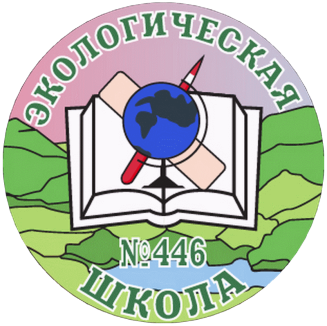 Цель  проекта
Дополнить  традиционную систему средств педагогической поддержки и  сопровождения младших школьников   интерактивной поддержкой,  создав электронные  навигаторы успеха в учении  для формирования универсальных учебных действий,  экологической культуры,  здорового  и безопасного образа жизни через информационное образовательное пространство  для разных категорий учащихся  с учетом их индивидуальных потребностей.
Задачи проекта
Реорганизовать систему средств педагогической поддержки и сопровождения младших школьников, заменив традиционную на интерактивную  систему с возможностью использования дистанционного сопровождения   школьников через информационное образовательное пространство для поддержки разных категорий учащихся.
Разработать и внедрить  электронные  «Навигаторы  успеха в учении» по формированию УУД (универсальных учебных действий), информационных компетенций, формирования здорового и безопасного образа жизни на основе   УМК «Учись учиться » под редакцией Е.Н. Дзятковской  для родителей и младших школьников.
Продукты проекта
1.Образовательное информационное  пространство для самообразования младших школьников.
2. Электронный навигатор  успеха для самообразования и творческих  внеурочных занятий, в том числе для сохранения здоровья и  реализации запросов  по социализации и учета  интересов учащихся.
3 . Электронные Конструкторы  упражнений,  кроссвордов, игр с социальной и экологической тематикой  для школьников.
4.Сборник статей  «Как учиться играючи  и остаться здоровым».
Разделы сайта Навигатор успеха в учении
Хочу научиться учиться,
 Хочу быть общительным 
Хочу творить
 Хочу  потренироваться
 Хочу вырасти культурным, 
Хочу узнать себя получше, 
 Хочу быть здоровым.
Рабочий вариант сайта
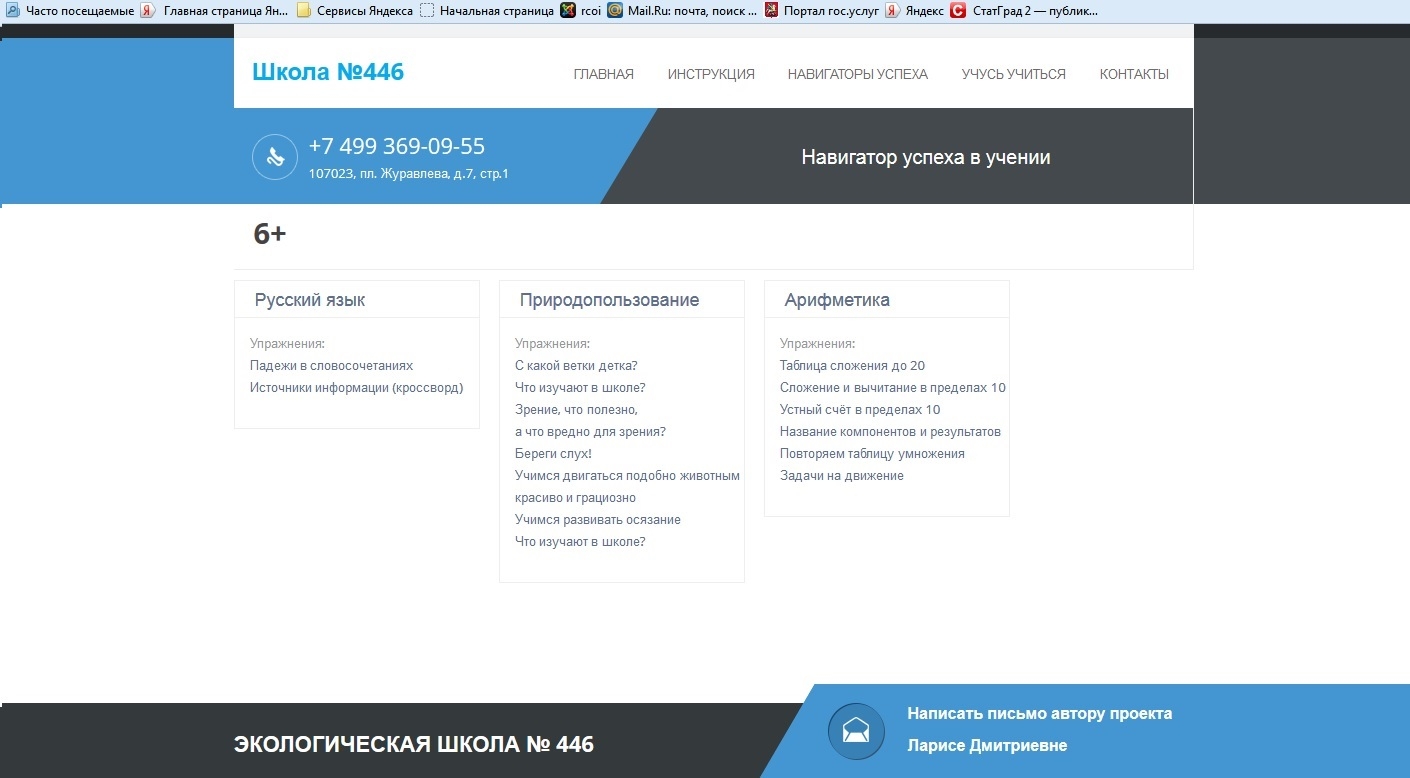 Электронные образовательные ресурсы  для образовательного сайта  «Навигаторы успеха в учении младших школьников»
http://LearningApps.org/296413 Хватит ли нам солнца? Для 3 кл

http://LearningApps.org/296954 Хватит ли нам пресной воды? 3кл

http://LearningApps.org/297000 Хватит ли нам чистого воздуха? 3

http://LearningApps.org/301238   какое питание самое правильное?  Для 3 класса
http://LearningApps.org/322921 учимся развивать осязание для 1 класса
http://LearningApps.org/347983 правила поведения на природе для 2 класса
http://LearningApps.org/349773 условия успешной учебы и здоровья для 4-5 класса
Для УМК «Учусь общаться»
http://LearningApps.org/382018     безопасность в интернете для 6-7 класса

http://LearningApps.org/382057   правила чата  для 6-7 класса

http://LearningApps.org/382078      безопасность средств общения 6-7  класса

http://LearningApps.org/382109     дети-маугли 6-7 класса

http://LearningApps.org/382131 правонарушения против природы 6-7 кл

http://LearningApps.org/382145 преступления против человека 6-7 класса

http://LearningApps.org/382314 ,безопасно ли поведение Волка для 6-7 кл

http://LearningApps.org/382327 шанс стать человеком в стае (мультик) 6-7кл
http://LearningApps.org/349800          как стать партнерами для решения экологических проблем для 4-5  класса
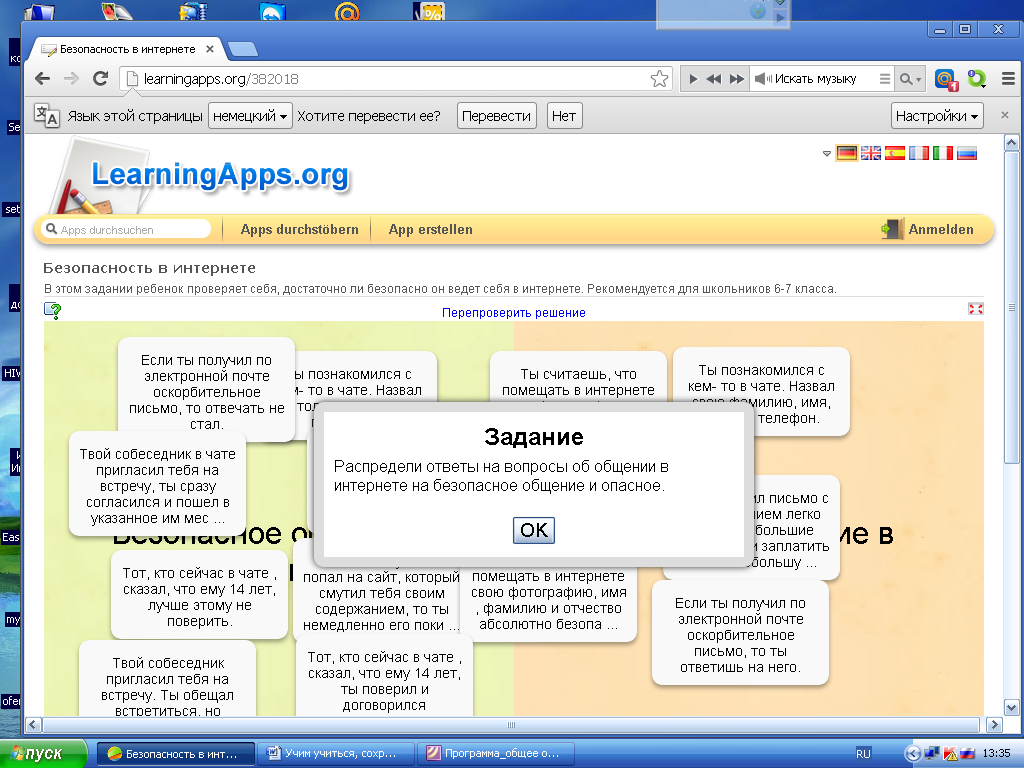 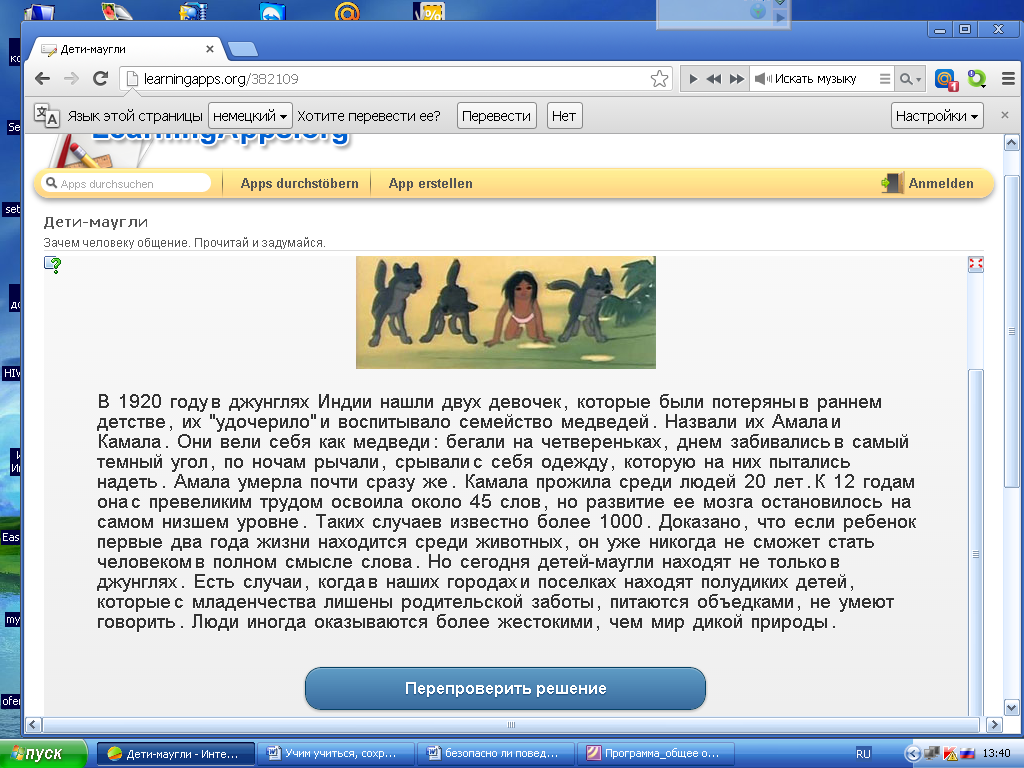 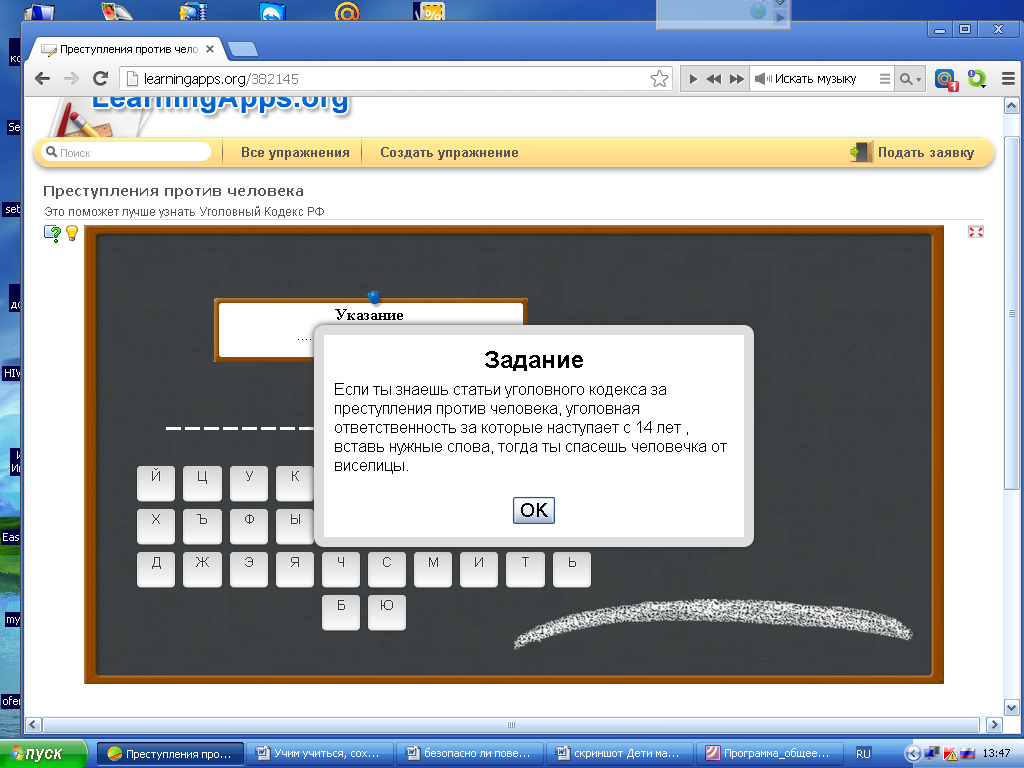 Наши ожидания
Мы надеемся, что наш навигатор успеха в учении будет хорошим дидактическим и технологическим помощником учащимся , работающим по УМК «Учусь учиться» и «Учусь общаться», разработанным Дзятковской Е.Н., а сайт , на котором  размещены наши упражнения и игры настоящим навигатором успеха в учении и  критерием знаний и умений  ребенка, на нем нельзя не добиться успеха, легко исправить незнание на знание и получить в качестве оценки «Молодец!»